Insurance Institute of Manchester
Flood master class, Part 2
Wednesday 26 October 2016.
Secondary school – typical classroom
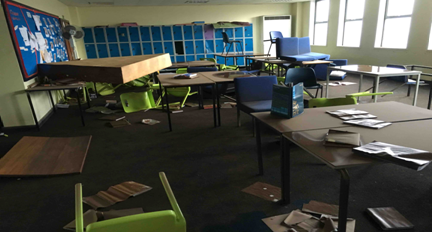 2
[Speaker Notes: Huge disruption to everyday school life. 

Study work lost, familiar surroundings gone and routines changed 

Likely the school will be abandoned and a new school built elsewhere

Very time consuming – our team has spent over 1700 hours on this claim so far.

THIS IS THE LAST OF THIS SECTION – NEXT UP IS ESTIMATING LARGE LOSSES











THIS IS THE LAST SLIDE ON THIS TOPIC – NEXT UP – ESTIMATING LARGE LOSSES]
Estimating a large property loss - material damage
Generally
Basis of material damage cover
Intentions of the policyholder
Underinsurance
Professional fees

Buildings
Access
Ownership
Professional fees
Listed buildings/Conservation Officer
Emergency stabilisation works
Scoping the damage including drying and local authorities requirements
Procurement - availability, quality and cost of the suppliers - the surge factor!
Value at risk
3
[Speaker Notes: Buildings:
Access – the difficulty of estimating damage when access is limited or denied. If theres a fatality, access may be denied for weeks.
Ownership – obviously important we understand who owns the assets and who has the insurable interest
Professional involvement retained by the insured such as project managers – can add 10/12% to the reinstatement sum. Structural engineers, damage mitigation experts, architects, VAT experts etc
Listed buildings/Conservation officer - materials such as LIMECRETE useful for compliance with the Conservation Officer 
THE OXFORD UNI WROUGHT IRON FENCE /LOCAL APPROVED BLACKSMITH/THE COST OF HERITAGE TRADESMEN
Emergency works on a time and materials basis
Scoping the damage – recent advances in speed drying and accurate testing for moisture help with predicting the extent of reinstatement. 
Procurement – the importance of the supply chain – availability, quality and cost of suppliers – increased cost and decreased resource!]
Estimating  a large property loss – material damage
Machinery, plant and all other contents
Access
Ownership
Assessing the damage 
Salvaging machinery and contents
Stabilising machinery
Emergency repairs and restoration
Nursing machinery
Value at risk
4
[Speaker Notes: Machinery, plant and all other contents
As with the buildings, access to the damage and understanding the ownership are where it all starts.
Assessing the damage –  can vary depending upon who is giving the advice – the manufacturer will be wary of guarantees in a repair and may have a motive to sell a new machine. Some repairers are over confident in what they can achieve - in cost, reliability and time. 
Salvaging machinery and contents
Stabilising machinery
Emergency repairs and restoration – back to the supply chain and its worth – competence and availability 
Nursing machinery
Value at risk]
Estimating a major loss – material damage
Stock
Controlled disposal of debris
Use of residual stock (check accumulated stock clause on policy)
Accelerated procurement of replacement stocks (incentives to suppliers, air freight etc)
Transfer production to other factories within group
Sub contract production externally (subject to commercial sensitivities)
Salvage sale of damaged stock at cost or reduced margin whilst replacement stocks sourced
5
Estimating a major loss – business interruption
Policy cover – MIP
Underinsurance
Length of the interruption
Wide area damage
Customers
Competitors
Availability of suppliers
Availability and suitability of other locations
Framework contractors
Planning consents
Usage of premises and sitting tenants
The procurement process and construction phase
Jumping the queue
Force majeure
Savings
Claim preparation – evidencing expenditure and the day job
6
Flooding as a global issue
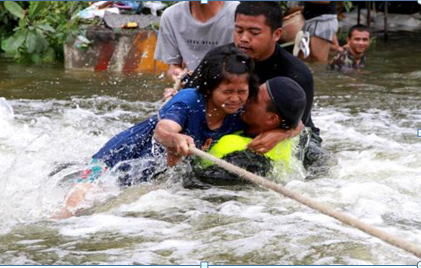 7
[Speaker Notes: Its not just the UK

Natural disasters are common around the world–  Haiti this month

Bangkok ,Thailand ,October 2011 – supply chain for the IT industry- stable workforce but unstable weather.

Thailand five years ago – 800 people dead and 13 million people affected. Economic losses estimated at $<50 billion

Tropical Storm in the north swelled the river network

The Thai Government protected Bangkok which resulted in an area of flooding the size of Lake Michigan, including an industrial park - home to a quarter of the world’s manufacture of hard disk drives.]
Bangkok, Thailand, October 2011
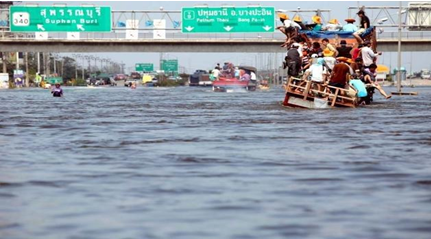 8
[Speaker Notes: This is the six lane highway from Bangkok to the north of the country.

Imagine if the M60 looked like this

Thailand has become a world manufacturing centre for electronics, automotive components, cars, foods and pharmaceuticals
Thailand offers a skilled and committed workforce combined with the low cost of living. Minimum wages are £170/month (2012)
Major companies include Honda, Mitsubishi, Nikon and Sony
Manufacturing is centred on industrial parks north of Bangkok]
Navanakorn Industrial Park, October 2011
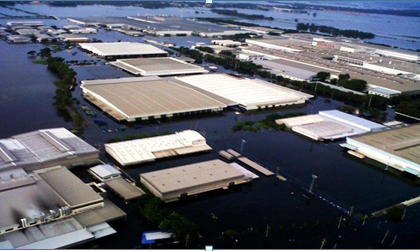 9
[Speaker Notes: 100km square submerged under 3-4 metres of water

Brown sludge everywhere

Smell indescribable – dairy factories lost power and were standing in stagnant water for weeks.]
Navanakorn Industrial Park – typical damage
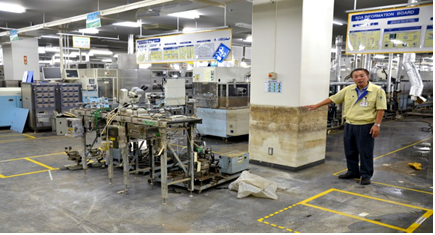 10
[Speaker Notes: The water mark on the wall

Water in situ for three weeks in warm temperatures]
The electronic components marketplace in Thailand – eggs in one basket
Network of sub suppliers. Hundreds of them, many employing a small workforce
A major industry is manufacturing Hard Disk Drives (HDDs) for the likes of HP
An interconnected network but with an unexplored supply chain
The Equator has some of the most volatile weather patterns in the world and the scale of an incident can be felt all around the world
11
Loss adjusting in catastrophic situations
Access
Flood waters slow to recede
Access even to inspect was difficult (boats!)
Humidity lead to deterioration of machinery and plant
Local Infrastructure
Local roads washed away or inaccessible
Employees unable to attend work place
Some employees affected in their homes
Risk of disease
Power interruptions (even if no damage to own property)
Supply chain
Exposed to extended supply chain
Tend to know first tier suppliers
Extended to impact 60% of world supply
Limited influence over second tier and beyond
Market price
Shortage impacted the open market price of components
Suppliers invoked force majeure
Price rises for ANY available units
Customers on fixed price contracts
Immediate reduction to margins
12
Particular issues relating to the supply chain
Knowledge of immediate supply chain and dependencies
Direct influence can be used

Limited knowledge of next layer dependencies
No knowledge of location
No knowledge of vulnerabilities
Little influence on recovery or alternatives
No direct purchasing links
Out of touch
Lower priority depending on their other customers

Contingent BI
May have lower sub-limits
Geographic restrictions
Shorter indemnity periods
13
Supply chain – things to think about
Global supply chain – elastic band syndrome. First it stretches, then it extends, then it snaps!
Vulnerabilities
Known supply chain and dependencies
Unknown supply chain dependencies
Influence when issues arise
Business continuity the goal
Insurance – other risk controls
14
An unexpected visitor…
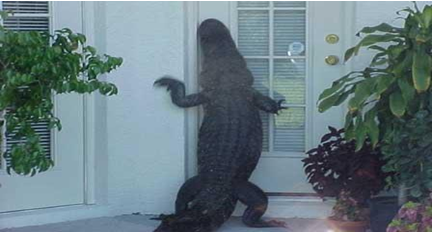 15
[Speaker Notes: There’s the risk to human health and not just the one this croc represents!

A feature of the Thai floods was the time it took for the water to drain away - weeks. A perfect breeding ground for mosquitoes. There are 400 different species of mosquito in Thailand. 

They transmit diseases like malaria and dengue fever.]
The future – building a better customer experience
Today’s tools 
Communication is visual and verbal
It’s immediate, bite-size and instantly-transferable
iPads – portable, practical with apps like Measure Map
Drones – a whole new dimension 
Experiments in talking heads instead of traditional reports
Quality decision making
Fact-based, delivered quickly, with confidence
Meaningful communication
It underpins all we do
Every stakeholder has a part to play
16
[Speaker Notes: Communication is increasingly visual and verbal
It’s immediate, bite-size and transferable 
FCA Thematic Review 2015 – improving the claim service for SMEs
Quick exchange of information reduces the period of uncertainty around coverage
Good decision-making is based on facts, delivered promptly and in a form which is accessible (format and content!)  
Using iPads – portable and practical with tools like Measure Map
Using drones – a whole new dimension]
Managing commercial property flood claims – a summary
We have looked at:
Planning for a flood event and delivering it on the ground 
Flooding in northern England in December 2015
Estimating a large property flood loss
Flooding as a global issue
Building a better customer experience
17
And finally… the geological time bomb
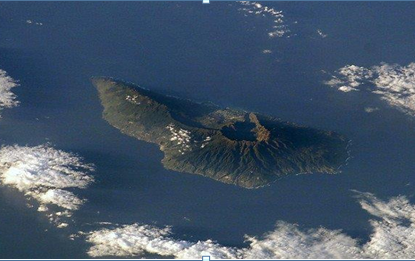 18
[Speaker Notes: La Palma, Canary Islands

Predicted collapse of a volcano - a piece of the island the size of the Isle of Man may slide into the sea

If it does, it may create the mother of all waves – a Mega Tsunami.]
Mega Tsunami
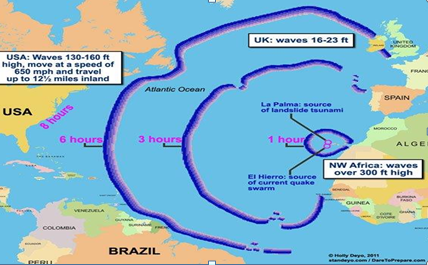 19
[Speaker Notes: The bad news:

Wave 50 metres high with the power of a nuclear explosion and travelling at the speed of a jumbo jet.

The theory is disputed but it may have happened in the past. 

What isn't disputed is that no one can control nature but we can influence it.
The good news:

Manchester is 35 miles from Liverpool and about 40 metres above sea level.]
Still fancy a holiday in Tenerife?
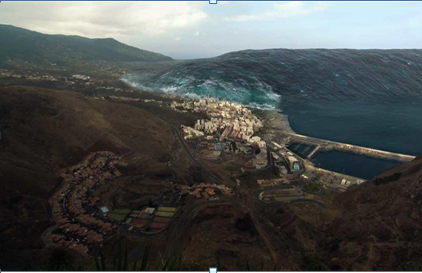 20
Discussion
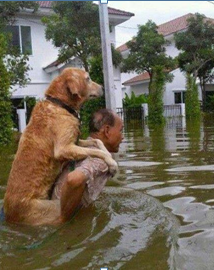 21